Spring 2023 Statewide Intensive TrainingThe essentials and beyond in perinatal psychiatry: psychopharmacology and psychotherapy April 21, 2024
[Speaker Notes: KD: 15 min for PT intro from 12:00-12:15pm]
Treatment of unipolar depression and anxiety in perinatal patients
[Speaker Notes: 9:45-10:25am = 40 minutes]
Speaker:
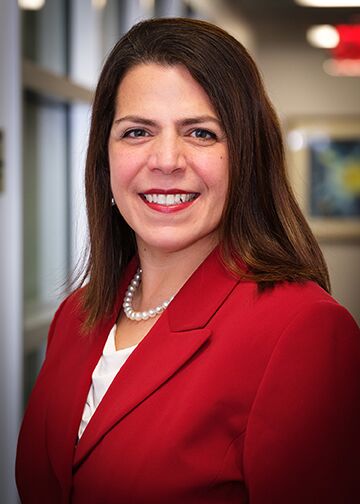 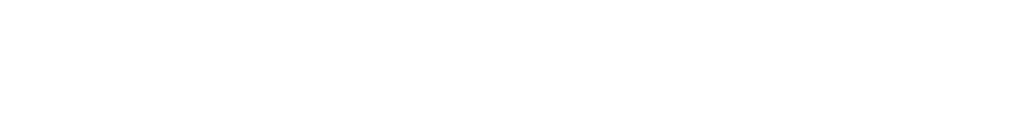 Director, Women’s Behavioral Health, Zucker Hillside Hospital, Northwell Health

Medical Director, Reproductive Psychiatry, Project TEACH NY

Professor of Psychiatry, Molecular Medicine and Obstetrics & Gynecology, Donald and Barbara Zucker School of Medicine at Hofstra/Northwell

Professor, Feinstein Institutes for Medical Research

Contact:  kdeligian1@northwell.edu
3
[Speaker Notes: KD: 12:45-1:25pm = 40 minutes then break]
Disclosures
Dr. Deligiannidis: “I disclose the following financial relationships: contracted research and consultant for Sage Therapeutics; contracted research for Premier Healthcare and Woebot Health; consultant for Brii Biosciences, Gerbera Therapeutics, Neuroscience Software, Reunion Neuroscience and GH Research; grant funding from the NIH and CDC.
Untreated perinatal mental health disorders are associated with adverse maternal, obstetrical, infant and child developmental outcomes
Decreased maternal functioning (Field, T, 2010)
Psychosis, suicidal ideation, homicidal ideation and suicide attempt are psychiatric emergencies that lead to psychiatric hospitalization, maternal death (Rodriguez-Cabezas et al, 2019)
Bidirectional relationship between depression and gestational diabetes mellitus (Fischer et al, 2023)
Preterm labor (Bansil P et al, 2010) ,preterm birth (Grigoriadis S et al, 2013), stillbirth/neonatal death and hypertensive disorders of pregnancy (Staub et al, 2012, Thombre et al, 2015, Delanerolle et al, 2022)
Increased requirement for surgical delivery interventions (Wang SY & Chen CH, 2010) and cesarean delivery (Bansil P et al, 2010)
Inadequate maternal-infant bonding prenatally and post-delivery (Rossen et al, 2016; Betcher et al, 2020, Dagher et al, 2021)
Lactation failure or unplanned weaning (Dennis CL & McQueen K, 2009; Stuebe AM et al, 2014)
Impaired child cognitive development (Tuovinen S et al, 2018), behavioral and emotional development (Leis JA et al, 2014; Pearson RM et al, 2013)
Impaired child brain development/antenatal stress from mental illness is associated with accelerated development of offspring neural networks via fetal (developmental) programming (Schinost D et al, 2016; Rotem-Kohavi, N et al, 2020)
5
[Speaker Notes: APA white paper on perinatal mental and SUD 2023
Clarke DE, De Faria L, Alpert JE, The Perinatal Mental Health Advisory Panel, The Perinatal Mental Health Research Team. Perinatal Mental and Substance Use Disorder: White Paper. Washington, DC: American Psychiatric Association; 2023 [Available from: https://www.psychiatry.org/maternal]. 

Theory of Developmental Programming: Developmental Origins of Health and Disease=environmental stimuli during sensitive periods can alter fetal development, which may have a long-term effect on the child]
psychotherapies
Consider all therapeutic tools in our toolbox to treat PND
Serotonergic,
other 
antidepressant
neurosteroid
antidepressant
adjunctive pharmaco-therapies
nutrition,
exercise,
integrative medicine
6
[Speaker Notes: DISCUSS approaches broadly for MILD, MODERATE and SEVERE]
Perinatal depression therapeutics
Psychotherapies: monotherapy for mild-moderate unipolar perinatal depression
Interpersonal psychotherapy (IPT) (Reay R et al, 2012; Grote NK et al, 2010; Spinelli MG & Endicott J 2003; O’Hara MW et al, 2000; Klier CM et al, 2001; Stuart S & O’Hara MW 1995)
Cognitive behavioral therapy (CBT) (Milgrom J et al, 2016; Milgrom J et al, 2015; Ammerman RT et al, 2013; Le HN et al, 2011)
Mindfulness-based CBT (Dimidijian S et al, 2016; Dimidijian S et al, 2014; Goodman JH 2014)
Peer support and group psychotherapies (Dennis CL et al 2009; Dennis CL 2003; Chen CH et al 2000; Honey KL 2002; Milgrom et al 2005)

 	    During our Monday, May 6th live, virtual, session, Drs. Monk and Poleshuck will discuss approaches to psychotherapeutic interventions in perinatal psychiatric illness
7
[Speaker Notes: For decades, the treatment approach as been to use treatments tested and approved for MDD in PND.

==================================================
Interpersonal therapy (IPT)
resolving conflicts and role transitions
reduces depressive symptoms and improves social adjustment
Cognitive behavioral therapy (CBT)
Correction of negative thinking and associated behaviors]
Perinatal depression and anxiety therapeutics
Serotonergic antidepressants (SSRI, SNRI, etc.): moderate/severe unipolar perinatal depression, FDA approved for major depression
No randomized, placebo-controlled trials (RCT) of antidepressants for antenatal depression
Meta-analysis of 11 postpartum RCTs showed that there may be a benefit of SSRIs over placebo in response (55% versus 43%; pooled risk ratio (RR) 1.27, 95% CI 0.97 to 1.66) and remission (42% versus 27%; RR 1.54, 95% CI 0.99 to 2.41) at 5 to 12 weeks' follow-up. (Brown JVE et al, Cochrane Database Syst Rev, 2021)
Antepartum vs postpartum use is associated with different risks
Treatment approach: titrate until efficacy/tolerability then treat acute episode at that dose -> once reach euthymia, continue treatment (continuation phase) for 4-9 mo. to prevent relapse. 
Often best to combine with psychotherapies
8
Antidepressant dosing for perinatal depression and anxiety (see drug labels at: https://dailymed.nlm.nih.gov for full prescribing info)
9
Pregnancy-associated changes in medication pharmacokinetics
Maternal physiologic changes affect medication pharmacokinetics (Ke AB et al, 2014)
Absorption slows
Distribution expands/increases
Excretion increases (renal)
Metabolism changes

P450 inhibition by sex hormones of pregnancy-could ↓ metabolism
1A1/2 is reduced by 65-70% late preg.; 2C19 is reduced by 50% in 2nd/3rd trimester

P450 induction by sex hormones of pregnancy-could ↑ metabolism
3A4 induced by 100% (progesterone effect); 2D6 generally induced by 20-50%; 2C9 is induced by 30-60%

Phase II UGT glucuronidation is increased by rising estradiol of pregnancy; max increase seen by mid-gestation then stable until delivery (impacts lamotrigine)
1st trimester: first day of LMP to 13 6/7
2nd trimester: 14 0/7 to 27 6/7
3rd trimesters: 28 0/7 to 40 7/8
(Deligiannidis KM et al 2014)
10
[Speaker Notes: Phase I introduces functional groups for later inactivation
Phase II allows formation of polar derivatives and increases the molecular weight or changes lipophilicity of the drug (conjugation) 

Sex steroids (and OCPs and HRT)  inhibit CYP1A2, 2C19, 2B6 and 3A4, increase 2A6 and increase Phase 2 glucuronidation via UGT1A4 and UGT2B7

Citalopram/escitalopram/clomipramine/imipramine: 2D6 and 3A4 main enzymes

Fluoxetine: 2D6, 3A4, 2C9
Fluvoxamine: 2D6
Nortriptyline: 2D6
Paroxetine: 2D6, 3A4
Sertraline: 2D6, 3A4, others]
Risk of fetal malformation with antenatal serotonergic antidepressant use
Birth defects affect one in every 33 infants (about 3%) born in the US each year https://www.cdc.gov/ncbddd/birthdefects/data.html 
mixed results: small absolute risk increase of cardiac malformations with OR of 1.28 (CI:1.17-1.41) for any antidepressant, OR of 1.69 for SNRI and 1.25 for SSRI (De Vries C, 2021)
possible  risk of Chiari I malformation (Knickmeyer RC et al, 2014) 
small increased RR of overall major congenital malformations (RR=1.1, CI: 1.03-1.19) with SSRI use, however no significantly increased risk was observed when restricted to women with a psychiatric diagnosis (RR 1.04, 95% CI 0.95 to 1.13) (Gao SY et al 2018)
SNRI, NRI, other AD: most studies indicate no increased risk of congenital malformations (Furu et al 2016; Cole et al. 2007; Chun-Fai-Chan et al. 2005; Djulus et al. 2006; Lennestal and Kallen 2007; Einarson et al. 2001)
TCAs : no evidence of increased risk of cardiac malformations (De Vries C, 2021)
Perinatal use of MAOIs have not been studied
11
[Speaker Notes: Malformations: SSRIs
DeVries paper: 1.57 OR paroxetine, 1.36 OR for fluoxetine and 1.29 OR for sertraline, OR of 1.23 for bupropion
no increased risk of major malformations (Einarson and Einarson 2005; Rahimi et al. 2006; O'Brien et al. 2008, Huybrechts et al, 2014)
risk of cardiac malformation with paxil but not in recent NEJM (Huybrechts KF et al, 2014)
Risk A/V septal defect with sertraline
Risk ventricular outflow tract obstruction defects with paxil
Risk congenital heart defects with citalopram
SSRI + benzodiazepine but not SSRI alone:  risk cardiac malformation (Oberlander TF et al, 2008)
 risk Chiari I malformation (Knickmeyer RC et al, 2014) =cerebellar tonsils extend significantly below the foramen magnum: SRI-exposed children were significantly more likely to be classified as CIM than comparison children with no history of maternal depression and no SSRI exposure (18% vs 2%, p=0.003, OR estimate 10.32) natural rate about 3.6% in pop.]
Risk of adverse birth outcomes with antenatal serotonergic antidepressant use
US preterm birth rate =8.67% https://www.cdc.gov/reproductivehealth/maternalinfanthealth/pretermbirth.htm; https://www.cdc.gov/nchs/data/nvsr/nvsr73/nvsr73-01.pdf  

Prenatal antidepressant exposure associated increased risk of moderate-to-late preterm birth (32-37 weeks, aOR=1.43) and moderately low birthweight (1500-2499 g, aOR=1.28) vs. an antidepressant discontinuation group, no difference in risk for PPHN (Rommel AS et al, 2022; Rommel AS et al, 2023)
12
[Speaker Notes: PTB = delivered before 37 completed weeks
Birth outcomes:?  risk preterm birth (Huybrechts KF et al, 2014)
PTB (controls: 5.1% vs. depression no SSRI: 6.3% vs. depression + SSRI: 10.1%) (Marroun HE et al, 2012)
PTB 10% depression no SSRI  vs. 17% depressed +SSRI (p=ns) (McDonagh MS et al, 2014)
PTB risk is 6.8% vs. 5.8% in those with antenatal SSRI vs. No SSRI (Eke AC 2016)
birth weight (Oberlander T, et al, 2006; Lattimore KA et al, 2005)
no difference in risk neonatal convulsion (0.14% vs. 0.11%; p=ns) (McDonagh MS et al, 2014)]
Risk of neonatal complications with antenatal serotonergic antidepressant use
Postnatal adaptation syndrome (PNAS): in 30% with 13.7% admitted to NICU vs. 8.2% gen pop (Norby U et al, 2016)
infant irritability, abnormal crying, tremor, lethargy, hypoactivity, decreased feeding, tachypnea, respiratory distress, irritability, tachypnea, hypothermia, and hypoglycemia
severity and length are impacted by multiple factors including dose, timing and duration of exposure and SSRI pharmacology including half-life, presence of active metabolites, and maternal and infant hepatic cytochrome P450 isoenzyme genotype, etc.
most often been reported after exposure to paroxetine, fluoxetine and venlafaxine
Symptoms can last through 1st month postnatal life; discontinuing 3rd trimester AD use does not reduce PNAS risk (Salisbury AL 2016)

Persistent pulmonary HTN of the newborn: 
reduced length of gestation and premature birth has been associated with increased risk of PPHN 
present within twelve hours of birth with cyanosis and mild respiratory distress and can develop severe respiratory failure requiring intubation and mechanical ventilation
1.9/1000 gen pop vs. 2.9-3.5/1000 w late gestation SSRI use (Becker M et al, 2016)
NNH=285 for 1 infant to develop PPHN with late gestation SSRI exposure (Norby U, 2016)
13
[Speaker Notes: PPHN: can result whenever cardiopulmonary transition does not occur; can be fatal in 10-20% cases]
Risks to long-term child neurodevelopment with antenatal serotonergic antidepressant use
37% increased risk of speech/language disorders with antenatal SSRI exposure (vs. unmedicated PND) and 28% increased risk in PND-exposed infants (vs. unexposed) (Brown AS et al 2016)

risk for offspring to develop future depressive disorders by age 15; 8.2% with SSRI risk vs. 1.9% PND exposure alone (Malm H et al, 2016)

no increased risk of Autism spectrum disorders or ADHD (Malm H et al, 2016; Rommel AS et al, 2020; Vega ML et al, 2020), cognition, behavior, IQ, motor development, speech, or language (Rommel AS et al, 2020)
14
Postpartum depression therapeutics
FDA-approved neuroactive steroid antidepressants for moderate-severe postpartum depression (postpartum use only)
Brexanolone is an IV administered, exogenous version of allopregnanolone, synaptic and extrasynaptic GABA-A receptor PAM
First FDA-approved PPD treatment (2019) and first-in-class neuroactive steroid antidepressant
Brexanolone is administered as a 60-hour infusion (2.5 days) in certified facilities through a REMS
Rapid-acting antidepressant effects at hour 60, maintained through day 30 (Kane S. et al, 2017 and Meltzer-Brody S et al, 2018)
Boxed warning for excessive sedation and loss of consciousness
Schedule IV


Zuranolone is  a synthetic analog of allopregnanolone and is a PAM of synaptic and extrasynaptic GABA-A receptors
First oral FDA-approved PPD treatment in 2023
PK/PD profile consistent with once daily oral dosing (50mg PO qPM x 14 days only)
Rapid-acting antidepressant effects at day 15, as early as day 3, maintained through day 45 (Deligiannidis K et al 2021, and 2023)
Boxed warning for impaired ability to drive or engage in other hazardous activities due to CNS depressant effects
Schedule IV
15
[Speaker Notes: REMS: risk evaluation and mitigation strategies]
Antidepressant dosing for postpartum depression (see https://dailymed.nlm.nih.gov for full prescribing info)
16
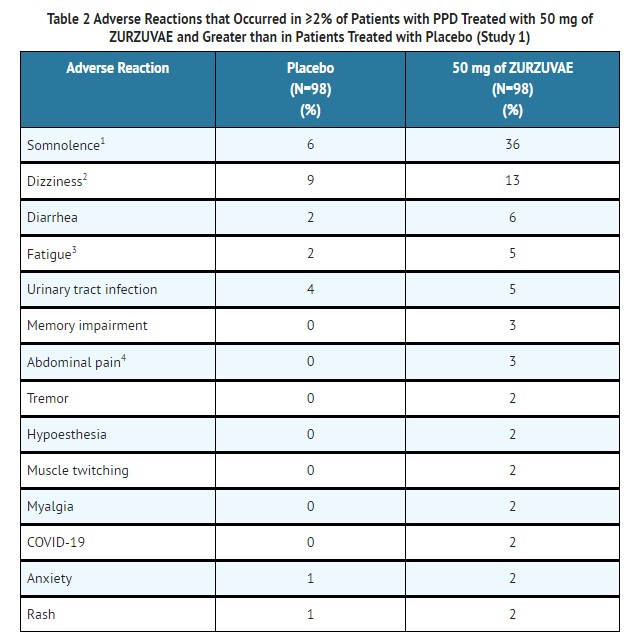 1 somnolence includes sedation and hypersomnia
2 dizziness includes vertigo
3 fatigue includes asthenia	     - all data from https://dailymed.nlm.nih.gov/dailymed/index.cfm
17
[Speaker Notes: In considering SSRI/SNRI antidepressants for unipolar depression, consider gestation vs. postpartum use and side effect profile.

Comparison of zuranolone to sertraline for side effect profiles; remember zuranolone is only for postpartum use]
Use of antidepressants during lactation
World Health Organization recommends that children are breastfed for their first 2 years of life.  
The American Academy of Pediatrics, the American Academy of Family Physicians and the American Dietetic Association recommend exclusive breastfeeding for the first 6 months of life and breastfeeding with complementary food from 6 months until at least 12 months of age and as long thereafter as desired. 
Antidepressant use should not discourage women from breastfeeding; overwhelming benefits of breastfeeding usually outweigh risks of medication use in women with unipolar depression +/- anxiety
PND is associated with ↓ breastfeeding duration and ↑ breastfeeding difficulties (Dennis CL 2009)
Relative infant doses (RID) less than 10% of maternal dosage are generally acceptable per FDA
Side effects to watch for: sedation, irritability, poor feeding, GI upset
The National Library of Medicine at the NIH maintains the Drugs and Lactation Database (LactMed) found at: https://www.ncbi.nlm.nih.gov/books/NBK501922/
This useful database is maintained by a peer review panel who reviews scientific data to assure validity and currency.  It includes information on levels of drugs in breastmilk and infant blood and the possible adverse effects in the nursing infant.
18
[Speaker Notes: Weight adjusted % maternal dosage =relative infant dose RID: relative infant dose = infant’s daily dosage (mg/kg)/mother’s daily dosage (mg/kg)

Infant’s daily dosage = Milk:plasma ratio x maternal concentration x milk volume

Average milk volume =150ml/kg/day

RIDs less than 10% of maternal dosage are acceptable per FDA
RID doesn’t account for relative toxicity of drugs nor if drug has long half-life nor infant age

Brexanolone 1-2
Bupropion 0.2-2.0
Citalopram 3-10
Desvenlafaxine 5.5-8.1
Doxepin: AVOID: reports of hypotonia, sedation, vomiting, suppressed respiratory rate, weight loss
Duloxetine <1
Escitalopram 5.2-7.9
Fluoxetine 0.6-14.6 (long half-life)
Fluvoxamine <2
Mirtazepine 0.5-3
Nortriptyline 0.87-3.71 (watch for dry mouth, constipation, urinary retention)- favored TCA in lactation
Paroxetine 1.2-2.8
Sertraline 0.4-3
Venlafaxine 6-9
Zuranolone <1]
Infant exposure to antidepressants via breastmilk
Relative infant doses less than 10% of maternal dosage are acceptable per FDA  
AD RIDs (Chad L et al 2013; Newton ER & Hale TW 2015; LactMED NLM))
Brexanolone 1-2
Bupropion 0.2-2.0
Citalopram 3-10
Desvenlafaxine 5.5-8.1
Doxepin: AVOID: reports of hypotonia, sedation, vomiting, suppressed respiratory rate, weight loss
Duloxetine <1
Escitalopram 5.2-7.9
Fluoxetine 0.6-14.6 (long half-life)
Fluvoxamine <2
Mirtazepine 0.5-3
Nortriptyline 0.87-3.71 (watch for dry mouth, constipation, urinary retention)- favored TCA in lactation
Paroxetine 1.2-2.8
Sertraline 0.4-3
Venlafaxine 6-9
Zuranolone: <1
19
[Speaker Notes: Base AD choice on best choice for depression, not RID

Weight adjusted % maternal dosage =relative infant dose RID: relative infant dose = infant’s daily dosage (mg/kg)/mother’s daily dosage (mg/kg)

Infant’s daily dosage = Milk:plasma ratio x maternal concentration x milk volume

Average milk volume =150ml/kg/day

RIDs less than 10% of maternal dosage are acceptable per FDA
RID doesn’t account for relative toxicity of drugs nor if drug has long half-life nor infant age]
MDE with peripartum onset treatment considerations
Psychotherapies: consider use in all patients
Consider Brexanolone/Zuranolone

Current moderate/severe symptoms

Failed AD during gestation or prior MDEs

Patient is postpartum and not trying to conceive

Partial response to maximally dosed AD use as adjunct

Moderate/severe functional impairment

Challenges to engage in psychotherapy or failed psychotherapy

Intolerability to other ADs

Elevated risk for suicide/infanticide/homicide
Consider SSRI/SNRI	

Current moderate/severe symptoms, patient preference

Patient presents to treatment in pregnancy

Previous response/remission with acceptable tolerability

Mild/moderate functional impairment

Engaged in psychotherapy; past response/remission with psychotherapy

Low risk for suicide/infanticide/homicide

Active alcohol, opioid, sedative, hypnotic or anxiolytic use disorder

Patient prefers not to use effective contraception required of zuranolone treatment (for 21d)
20
[Speaker Notes: Sedative/hypnotic/anxiolytics: benzos, barbiturates, z-drugs]
Perinatal benzodiazepine use
Benzodiazepines are indicated for short-term use only.  Longer term use should be avoided.
increased risk of congenital malformations with combo antenatal benzo/SSRI use (OR=1.40 (CI:1.09-1.80) (Oberlander TF et al, 2008; Grigoriadis S et al 2019)
Prenatal benzo use not associated with increased risk congenital malformations (OR: 1.13; CI:0.99-1.3) including first trimester specifically (OR=1.08; CI:0.93-1.25) (Grigoriadis S et al 2019)
Prenatal benzo use not associated with cardiac malformations (OR: 1.27; CI:0.98-1.65) (Grigoriadis S et al 2019)
single study noted potential increased OR for Dandy-walker malformation (any benzo), anophthalmia or microphthalmia and esophageal stenosis (alprazolam) and pulmonary valve stenosis (lorazepam) (Tinker SC et al 2019)
neonatal withdrawal syndrome: floppy baby syndrome: poor tone, lethargy, hypothermia, low APGAR (Yonkers KA et al 2017); also hypertonia, hyperreflexia and tremors (Iqbal MM et al, 2002); worse neurobehavioral outcomes in SSRI + benzo than SSRI alone or depressed alone (Salisbury AL, 2016)
increased rates of ventilator support, cesarean section and low birth weight (Yonkers KA et al 2017)
symptoms of floppy baby syndrome can appear shortly after delivery to 3 weeks after delivery and last for several months
21
[Speaker Notes: Oberlander 2008: infants exposed to prenatal SSRI in combo with benzo had higher rate of congenital heart disease than infants exposed to SSRI alone or benzo alone

Dandy Walker malformation: DWM is characterized by underdevelopment (small size and abnormal position) of the middle part of the cerebellum known as the cerebellar vermis, cystic enlargement of the 4th ventricle and enlargement of the base of the skull (posterior fossa). DWM is sometimes (20-80%) associated with hydrocephalus, in which blockage of the normal flow of spinal fluid leads to excessive amounts of fluid accumulating in and around the brain. This leads to abnormally high pressure within the skull and swelling of the head, and can lead to neurological impairment.

Anophthalmia: absence of one or both eyes
Microphthalmia: one or both eyes are small]
Perinatal benzodiazepine use
Benzodiazepines with shorter half-lives and no/few active metabolites preferred over mid to long-acting (e.g. lorazepam, not clonazepam, not diazepam).

In term neonates (>37 weeks GA), elimination is extended due to poor hepatic function (immature Phase II metabolism).  Neonates born prematurely can have prolonged plasma elimination (and thus increased side effects).

Alprazolam: 13hr half-life; RID=3%- I do not prescribe due to increased risk of tolerance

Lorazepam: 14hr half-life (is 85% bound to plasma proteins;  RID=2.5%, often a benzodiazepine of choice

Clonazepam: 20-50hr half-life; RID=2.8, LactMed recommends use of shorter half-life benzo over clonazepam

Diazepam: 30-60hr half-life for parent drug plus 30-100 hours major active metabolite dimethyldiazepam; RID = 7.1% , LactMed recommends use of shorter half-life benzo
22
Clinical pearls
First and foremost, consider how you would treat the patient’s unipolar depression/anxiety if the patient was not pregnant.

Consider…
the risk to the patient and the fetus/infant of stopping or reducing current pharmacotherapies
Risk of untreated illness to patient and fetus/infant
the risk to the patient and the fetus/infant of continuing those pharmacotherapies
Consider antenatal vs. postnatal (lactational) risks
the risk of switching to an alternative pharmacotherapy
Is the alternative really safer?  Consider the absolute risk reduction between the current medication and the alternative medication.
Will the alternative control depressive/anxiety symptoms as well as the current regimen?
23
Clinical pearls: serotonergic antidepressants
When possible, any changes to a medication regimen should be made prior to conception to ensure symptom stability and to minimize exposure to the fetus. Abrupt discontinuation of antidepressants in pregnant women with a history of depression is associated with high risk of relapse without known benefit (L.S. Cohen et al., 2006).  

Women with history of recurrent unipolar MDD or history of symptom recurrence associated with past reduction or discontinuation of pharmacotherapy should not discontinue their antidepressant during pregnancy. 

If SSRI/SNRI dose increased in pregnancy, monitor for side effects after delivery, can decide when to reduce SSRI/SNRI dose (if at all) once reassured of continued euthymia; don’t immediately resume pre-pregnancy dose as could precipitate MDD relapse.

TCA dose often must slowly be decreased towards the preconception dose during the two to six weeks after delivery to reduce risk of TCA toxicity, check levels whenever side effects and check no later than 6 weeks postpartum
[Speaker Notes: Citalopram/escitalopram/clomipramine/imipramine: 2D6 and 3A4 main enzymes

Fluoxetine: 2D6, 3A4, 2C9
Fluvoxamine: 2D6
Nortriptyline: 2D6
Paroxetine: 2D6, 3A4
Sertraline: 2D6, 3A4, others]
Clinical pearls: neurosteroid antidepressants
Clinical efficacy and speed of antidepressant effect for moderate-severe depression: similar for brexanolone IV and oral zuranolone, consider access to REMS facility (brex) and cost (both) and side effect profiles (both)

Zuranolone: single 14-day treatment course at 50mg-d, not repeated, use as monotherapy or as adjunct, with fat-containing food around 8pm

Zuranolone: avoid other CNS depressants, or consider reduced dose of 40mg-d x 14d; 30mg-d x 14d for renal/hepatic impairment

Zuranolone: advise patients of boxed warning and use of effective contraception for 21 days

RID: <1% for zuranolone, 1-2% for brexanolone (see LactMed)
25
psychotherapies
Consider all therapeutic tools in our toolbox to treat PND
Serotonergic,
other 
antidepressant
neurosteroid
antidepressant
adjunctive pharmaco-therapies
nutrition,
exercise,
integrative medicine
26
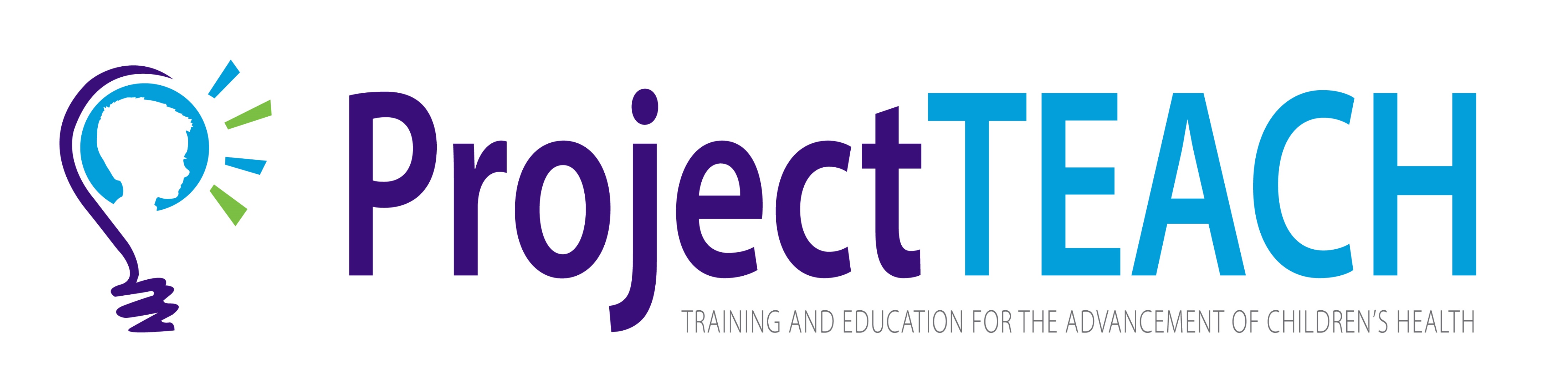 Families Thrive With Good Mental Health
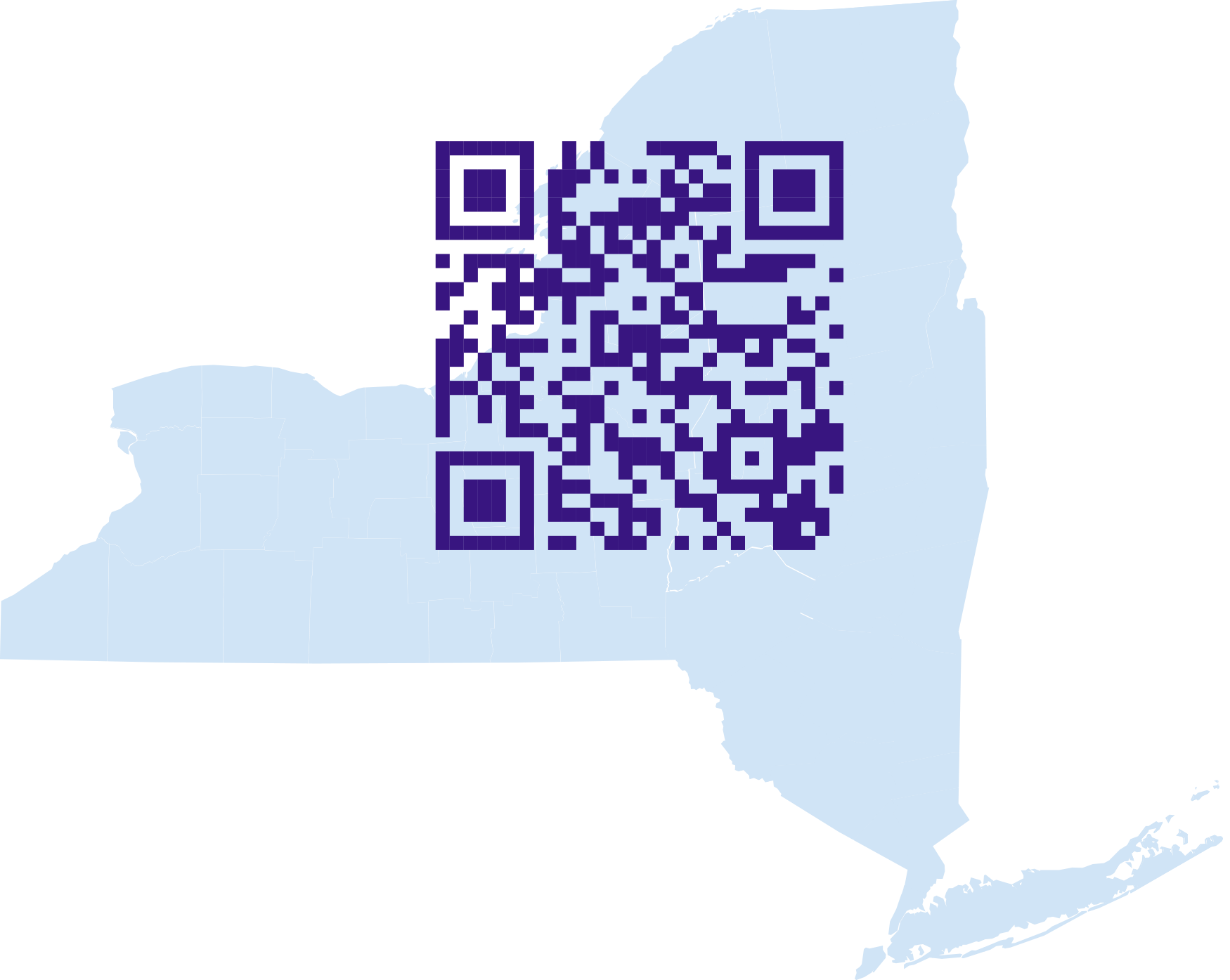 Telephone Consultations
Linkage & Referral Support
Supporting Maternal and Pediatric Clinicians to Deliver Quality Mental Health in NYS.
CME Education Programs
1.855.227.7272
Monday - Friday  • 9 am - 5 pm
Services are at no-cost to clinicians in New York State.
27
[Speaker Notes: FINAL SLIDE: KD closing remarks/end slides/virtual follow up and case form to complete, deadline for completed case forms is ????, if you case is not chosen, PT faculty will set up a time with you to discuss your case; if you are selected, you will be asked to present your case on 4/29.]
Post-test question #1
Which of the following is true about postnatal (poor neonatal) adaptation syndrome (PNAS)?
Occurs in approximately 30% of neonates with antenatal antidepressant exposure
Can be prevented by discontinuing antidepressant use in third trimester
Is less severe in neonates with antenatal polypharmacy exposure
On average symptoms last approximately six months post-delivery
28
[Speaker Notes: Answer: A
That’s correct, PNAS occurs in approximately 30% of neonates with antenatal antidepressant exposure.]
Post-test question #2
2) Which of the following about neonatal benzodiazepine withdrawal syndrome is true?
Symptoms can include changes in muscular tone, lethargy, hypothermia, low APGAR scores, tremor
Symptoms are less common with antenatal diazepam exposure as compared to lorazepam exposure
Symptoms appear most commonly at one month post-delivery
Combined antenatal antidepressant with benzodiazepine exposure is associated with less severe symptoms as compared to benzodiazepine exposure alone
29
[Speaker Notes: Answer: A
That’s right, neonatal benzodiazepine withdrawal syndrome can include changes in muscular tone, lethargy, hypothermia, low APGAR scores, tremor.]
Post-test questions #3
3) Which of the following regarding antenatal physiologic changes affecting medication pharmacokinetics?
Absorption accelerates
Distribution decreases
Urinary excretion decreases
Phase I and phase II metabolism change
30
[Speaker Notes: Answer: D
That’s right, phase I and phase II metabolism changes across pregnancy and these changes can be associated with changes in medication blood concentrations and can have clinical consequences for the efficacy of pharmacotherapies affected.]